Omega 3 Polyunsaturated fatty acids
By: Alyssa Flanagan
Food Chemistry Spring 2021
What are Poly-Unsaturated Fatty Acids?
PUFAs consist of long chains of carbon atoms with a carboxyl group at one end of the chain and a methyl group at the other
They are distinguished from saturated and monounsaturated fatty acids by the presence of two or more double bonds between carbons within the fatty acid chain
The two major classes of PUFAs are the omega-3 and omega-6 fatty acids
What are Omega-3 Poly-Unsaturated Acids?
Omega-3 fatty acids have a carbon–carbon double bond located three carbons from the methyl end of the chain
Several different omega-3s exist, but the majority of scientific research focuses on three: alpha-linolenic acid (ALA), eicosapentaenoic acid (EPA), and docosahexaenoic acid (DHA). 
ALA contains 18 carbon atoms. 
EPA and DHA are considered “long-chain” omega-3s because EPA contains 20 carbons and DHA contains 22.
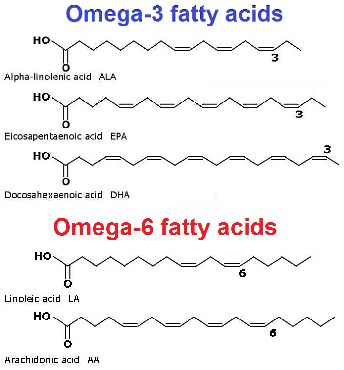 https://know-facts.com/about-fat.html
Sources of Omega-3’s
Fish and other seafood (especially cold-water fatty fish, such as salmon, mackerel, tuna, herring, and sardines)
Nuts and seeds (such as flaxseed, chia seeds, and walnuts)
Plant oils (such as flaxseed oil, soybean oil, and canola oil)
Fortified foods (such as certain brands of eggs, yogurt, juices, milk, soy beverages, and infant formulas)
Supplements:
Omega-3 dietary supplements include fish oil, krill oil, cod liver oil, and algal oil (a vegetarian source that comes from algae). They provide a wide range of doses and forms of omega-3s.
Omega-3’s and their Relation to Health
The potential health benefits of consuming omega-3s are the focus of a great deal of scientific research. The large majority of research has focused on EPA and DHA from foods like fish and/or dietary supplements like fish oil as opposed to ALA from plant-based foods.
Potential Benefits of Omega-3’s
Have been reported to have positive effects on: 
cardiovascular disease
Infant health and neurodevelopment
Cancer prevention
Alzheimer’s disease, dementia, and cognitive function
Age-Related Macular Degeneration (AMD)
Beneﬁcial effects and oxidative stability of omega-3 long-chain polyunsaturated fatty acids By: Arab-Tehrany, et al.
Primary Purpose of this Review: 
Omega-3 Polyunsaturated fatty acids, especially long-chain eicosapentaenoic (EPA) and docosahexaenoic (DHA) fatty acids, have a strong positive inﬂuence on human health. 
EPA and DHA are both susceptible to lipid oxidation. 
Lipid oxidation of ﬁsh oil and other PUFA-rich foods is a serious problem that often leads to loss of shelf-life, consumer acceptability, functionality, nutritional value, and safety. 
In this review, some of the helpful effects of omega-3 fatty acids are presented. In addition, some approaches used to protect PUFAs such as antioxidants, microencapsulation and modiﬁed atmosphere packaging are reviewed.
Beneﬁcial effects and oxidative stability of omega-3 long-chain polyunsaturated fatty acids By: Arab-Tehrany, et al.
Findings of this Review:
There has been a lot of interest during the past 3 decades in the highly polyunsaturated marine n-3 fatty acids EPA and DHA due to their reported positive effects on cardiovascular health and visual function
Consumption of the n-3 polyunsaturated fatty acids and ﬁsh is believed to be associated with reduced risk of Alzheimer’s disease
The oxidative stability of any long-chain polyunsaturated fatty acid and docosahexaenoic acid containing ﬁsh varies widely according to the fatty acid composition, the physical and colloidal states of the lipid and the contents of tocopherols and other antioxidants.
Antioxidants, encapsulation or modiﬁed atmosphere packaging can be used to delay or avoid the phenomenon of oxidation. 
Antioxidants, especially the natural ones are of major interest for their beneﬁts on food quality, like the protection against oxidation, and on health in general. 
The antioxidant effect of ﬂavonoids and tocopherols has already been demonstrated.
Beneﬁcial effects and oxidative stability of omega-3 long-chain polyunsaturated fatty acids By: Arab-Tehrany, et al.
Findings, Contd.:
The use of microencapsulation technology allows the incorporation of sensitive ingredients, such as polyunsaturated omega-3 fatty acids, into foods without affecting the taste, aroma or texture of the food.
One disadvantage of spray-drying technology is the elevated temperature which is necessary for drying. High temperatures lead to an increased oxidation of PUFAs so that a drying process at low temperatures (freeze-drying) is expected to be an alternative for the microencapsulation of ﬁsh oil. Spray-drying is rather inexpensive and straightforward.
It can be summarized that the production of dried microencapsulated ﬁsh oil by freezing and subsequent freeze-drying offers an opportunity to achieve a product with good oxidation stability. 
Finally, the modiﬁed atmosphere packaging stabilizes both the color and oxidation of products.
Recommendations from Dietary Guidelines for Americans
A healthy dietary pattern that consists of nutrient-dense forms of foods and beverages, including seafood, in recommended amounts and within calorie limits, supports health and helps minimize the risk of diet-related chronic diseases, such as cardiovascular disease, type 2 diabetes, and obesity.
Seafood intake during pregnancy is recommended, as it is associated with favorable measures of cognitive development in young children.
Women who might become or are pregnant or breastfeeding should consume at least 8 and up to 12 ounces of a variety of seafood per week, from choices that are lower in methyl mercury…Women who are pregnant or breastfeeding and young children should not eat certain types of fish that are high in methyl mercury.
The recommendation to consume 8 or more ounces per week (less for young children) of seafood is for the total package of nutrients that seafood provides, including its EPA and DHA content. Some seafood choices with higher amounts of EPA and DHA should be included.
Seafood varieties commonly consumed in the United States that are higher in EPA and DHA and lower in methyl mercury include salmon, anchovies, sardines, Pacific oysters, and trout.
Tilapia, shrimp, catfish, crab, and flounder are commonly consumed varieties that also are lower in methylmercury.
My Plate Plan
The MyPlate Plan shows your food group targets – what and how much to eat within your calorie allowance.
Your food plan is personalized, based on your:
Age
Sex
Height
Weight
Physical activity level
References
https://ods.od.nih.gov/factsheets/Omega3FattyAcids-HealthProfessional/
Beneﬁcial effects and oxidative stability of omega-3 long-chain polyunsaturated fatty acids By: Arab-Tehrany, et al.
Dietary Guidelines for Americans
https://www.myplate.gov/myplate-plan
Any questions?